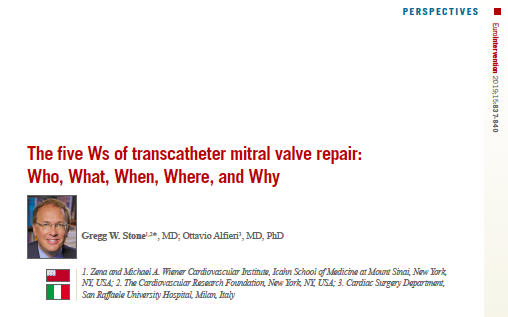 APRESENTADOR: DR. PEDRO PIO DA SILVEIRA
INTRODUÇÃO
A INSUFICIÊNCIA MITRAL TEM INÚMERAS ETIOLOGIAS, MAS PODE SER AMPLAMENTE CLASSIFICADA COMO PRIMÁRIA (TAMBÉM DENOMINADA DEGENERATIVA OU ORGÂNICA) OU SECUNDÁRIA (TAMBÉM DENOMINADA FUNCIONAL).
PRIMÁRIA: SURGE DE MUDANÇAS ESTRUTURAIS NA PRÓPRIA VÁLVULA OU NAS ESTRUTURAS DE SUPORTE.
SECUNDÁRIA: DISFUNÇÃO GLOBAL OU REGIONAL DO VENTRÍCULO ESQUERDO DEVIDO A CARDIOMIOPATIA ISQUÊMICA OU NÃO ISQUÊMICA RESULTANDO EM DISFUNÇÃO DOS MÚSCULOS PAPILARES E SUBSEQUENTE CORDOALHAS DOS FOLHETOS MITRAIS COM FALTA DE COAPTAÇÃO.
INTRODUÇÃO
NA IM SECUNDÁRIA O COMPLEXO VALVAR MITRAL É ESTRUTURALMENTE NORMAL ATÉ O FINAL DE SEU CURSO, QUANDO DILATAÇÃO ANULAR E FIBROSE DOS FOLHETOS PODE OCORRER.
MENOS COMUMENTE, A IM SECUNDÁRIA SURGE DA DILATAÇÃO ANULAR DEVIDO AO AUMENTO DO ÁTRIO ESQUERDO (GERALMENTE UMA CONSEQUÊNCIA DE FIBRILAÇÃO ATRIAL).
O PROGNÓSTICO DE PACIENTES COM IM PRIMÁRIA E SECUNDÁRIA DEPENDE DA GRAVIDADE DA IM, DO GRAU DE REMODELAMENTO DO VE, DA PRESENÇA DE HIPERTENSÃO PULMONAR E DISFUNÇÃO DO VD E DA ASSOCIAÇÃO COM COMORBIDADES CLÍNICAS.
INTRODUÇÃO
EMBORA NÃO HAJA ENSAIOS CLÍNICOS RANDOMIZADOS, POR MUITOS ANOS O REPARO CIRÚRGICO DA VÁLVULA MITRAL TEM SIDO O PADRÃO PARA CORREÇÃO DE IM PRIMÁRIA GRAVE. ESTUDOS DEMONSTRAM ALTO ÍNDICE DE SUCESSO, RECORRÊNCIA INFREQÜENTE E MELHORA DOS SINTOMAS.
EM CONTRASTE, O REPARO OU SUBSTITUIÇÃO CIRÚRGICA DA VÁLVULA MITRAL NÃO DEMONSTROU MELHORAR O PROGNÓSTICO DOS PACIENTES COM IM SECUNDÁRIA GRAVE. RARAMENTE É REALIZADA CIRURGIA ISOLADA PARA IM SECUNDÁRIA.
POR MUITO TEMPO O TRATAMENTO CLÍNICO OTIMIZADO E A RESSINCRONIZAÇÃO CARDÍACA FORAM A ÚNICA TERAPÊUTICA PARA A MAIORIA DOS PACIENTES COM IM SECUNDÁRIA.
INTRODUÇÃO
NESSA DÉCADA, VÁRIOS ENSAIOS RANDOMIZADOS FORAM REALIZADOS E ESTABELECERAM O MITRACLIP® (ABBOTT VASCULAR) COMO O TRATAMENTO PREFERIDO PARA PACIENTES SELECIONADOS COM IM PRIMÁRIA E SECUNDÁRIA.
MITRACLIP® - PUNÇÃO DA VEIA FEMORAL  PUNÇAO TRANSEPTAL ORIENTADO POR ECOTE  UM OU MAIS CLIPS  APROXIMAÇÃO DOS FOLHETOS MITRAIS ANTERIOR E POSTERIOR  CRIAÇÃO DE ORIFÍCIO DUPLO OU GRAVATA BORBOLETA PARA REDUZIR IM.
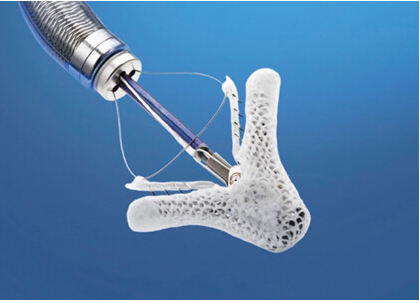 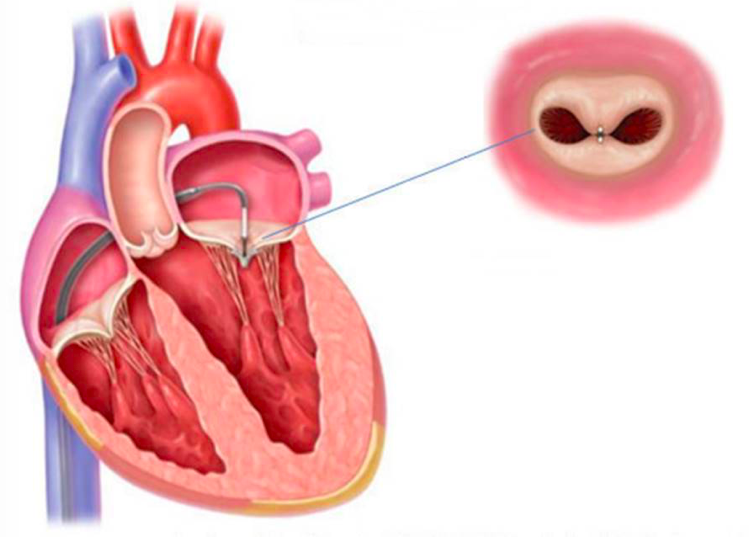 UM POUCO SOBRE OS ESTUDOS
EVEREST II
O MITRACLIP FOI AVALIADO RIGOROSAMENTE PELA PRIMEIRA VEZ. 
FOI COMPARADO À CIRURGIA EM PACIENTES DE BAIXO RISCO CIRÚRGICO.
273 PACIENTES RANDOMIZADOS: 73% IM PRIMÁRIA E 27% IM SECUNDÁRIA.
O MITRACLIP FOI MAIS SEGURO QUE A CIRURGIA, MAS A CIRURGIA FOI MAIS EFICAZ NA REDUÇÃO DA IM.
OS OPERADORES ERAM INEXPERIENTES: TAXAS DE SUCESSO FORAM BAIXAS (77%), NECESSITANDO DE CIRURGIA SUBSEQUENTE AO MITRACLIP NA MAIORIA DOS CASOS.
A CIRURGIA FOI SUPERIOR AO MITRACLIP NA IM PRIMÁRIA, MAS NÃO NA IM SECUNDÁRIA.
ASSIM, SEGUINDO O EVEREST II, O REPARO CIRÚRGICO DA VÁLVULA MITRAL PERMANECEU COMO PADRÃO PARA IM GRAVE PRIMÁRIA. 
NO ENTANTO, EM PACIENTES DE ALTO RISCO CIRÚRGICO NOS QUAIS O MITRACLIP RESULTOU NA MELHORA SINTOMÁTICA, ELE FOI APROVADO PARA USO NOS EUA EM PACIENTES COM IM PRIMÁRIA COM RISCO PROIBITIVO PARA CIRURGIA.
UM POUCO SOBRE OS ESTUDOS
MITRA-FR
EUROPA. 
IM GRAVE SECUNDÁRIA. 
152 MITRACLIP : 152 TRATAMENTO CLÍNICO OTIMIZADO.
ENDPOINT PRIMÁRIO: COMPOSTO DE MORTE POR QUALQUER CAUSA OU HOSPITALIZAÇÃO NÃO PLANEJADA POR INSUFICIÊNCIA CARDÍACA AOS 12 MESES.
CRITÉRIOS DE INCLUSÃO: IM GRAVE, FE DO VE ENTRE 15% E 40%, ICC SINTOMÁTICA A PESAR DO TRATAMENTO CLÍNICO OTIMIZADO. 
O ENDPOINT PRIMÁRIO EM 1 ANO NÃO DIFERIU SIGNIFICATIVAMENTE ENTRE OS PACIENTES SUBMETIDOS AO MITRACLIP + TRATAMENTO CLÍNICO OTIMIZADO.
UM POUCO SOBRE OS ESTUDOS
COAPT
EUA
IM MODERADA A GRAVE SECUNDÁRIA. 
302 MITRACLIP : 312 TRATAMENTO CLÍNICO OTIMIZADO.
ENDPOINT PRIMÁRIO: COMPOSTO DE MORTE POR QUALQUER CAUSA, HOSPITALIZAÇÕES POR ICC NOS 24 MESES SEGUINTES. O DESFECHO DE SEGURANÇA FOI A AUSÊNCIA DE COMPLICAÇÕES RELACIONADAS AO DISPOSITIVO AOS 12 MESES.
CRITÉRIOS DE INCLUSÃO: IM MODERADA A GRAVE, FE DO VE ENTRE 20% E 50%, ICC SINTOMÁTICA A PESAR DO TRATAMENTO CLÍNICO OTIMIZADO. 
O ENDPOINT PRIMÁRIO EM 2 ANOS DIFERIU SIGNIFICATIVAMENTE A FAVOR DO MITRACLIP COM MENOR TAXA DE HOSPITALIZAÇÃO POR ICC, MENOR TAXA DE MORTES E ALÉM DISSO COM TAXA SEGURANÇA SUPERIOR AO PRÉ ESPECIFICADO.
NNT ICC: 6 / NNT MORTE: 6
E AGORA?!
MITRA FR VS. COAPT
TRÊS TEORIAS FORAM PROPOSTAS PARA EXPLICAR OS DIFERENTES RESULTADOS. 
1) DIFERENÇAS NA SEVERIDADE DA IM E DA DISFUNÇÃO VENTRICULAR: MITRA FR (CONSENSO ECOCARDIOGRÁFICO EUROPEU) PERMITIU GRAUS MENORES DE VOLUME REGURGITANTE; COAPT (CONSENSO ECOCARDIOGRÁFICOS EUA). MITRA FR A SEVERIDADE DA IM DE ACORDO COM A ÁREA MÉDIA EFETIVA DO ORIFÍCIO REGURGITANTE FOI MENOR DO QUE NO COAPT (MÉDIA DE 0,31 ± 0,10 CM2 VS 0,41 ± 0,15 CM2, RESPECTIVAMENTE). COAPT LIMITOU O DSF PARA 70 MM, ENQUANTO O MITRA-FR NÃO TINHA ESSA RESTRIÇÃO. O DDF FOI MAIOR NO MITRA-FR COMPARADO COM COAPT (135 ± 35 ML / M2 VS 101 ± 34 ML / M2, RESPECTIVAMENTE). ASSIM, O IMPACTO HEMODINÂMICO DO GRAU DA IM EM RELAÇÃO AO TAMANHO DA CÂMARA DO VE FOI SUBSTANCIALMENTE MAIOR EM PACIENTES INSCRITOS NO COAPT DO QUE NO MITRA-FR.
2) DIFERENCAS NO TRATAMENTO CLÍNICO: NO MITRA FR OS PACIENTE TINHAM SEU TRATAMENTO CLÍNICO OTIMIZADO DURANTE O ESTUDO E NÃO SOMENTE ANTES DA RANDOMIZAÇÃO. ESSAS OTIMIZAÇOES DOS MEDICAMENTOS DURANTE O CURSO DO ESTUDO PERMITIU UMA MELHORA EXPRESSIVA DO GRUPO CONTROLE, GERANDO ASSIM UM VIES DE ANÁLISE. 
3) NÚMEROS DE CLIPS: NÚMERO DE CLIPES POR PACIENTE FOI MAIOR NO COAPT (APESAR DO MENOR TAMANHO DO VE), CONTRIBUINDO PARA UMA TAXA MAIS ALTA DE SUCESSO DO PROCEDIMENTO.
ONDE ESTAMOS COM MITRACLIP ® EM 2019?
ASSIM, COAPT E MITRA-FR FORAM ESTUDOS COMPLEMENTARES. TROUXERAM INFORMAÇÃO DE QUAIS PACIENTES COM ICC E IM SECUNDÁRIA SE BENEFICIAM E QUAIS NÃO SE BENEFICIAM COM MITRACLIP. 

ATÉ O MOMENTO, NENHUM SUBGRUPO DE PACIENTES DO COAPT NÃO OBTIVE BENEFÍCIO CLÍNICO. 

APÓS UMA REVISÃO DETALHADA DE DADOS, EM MARÇO DE 2019, O FDA DOS EUA APROVOU O MITRACLIP PARA TRATAMENTO DE IM SECUNDÁRIA, COM INDICAÇÕES ROTULADAS CUIDADOSAMENTE APÓS OS CRITÉRIOS DE INCLUSÃO DO COAPT.

NA IM PRIMÁRIA, O MITRACLIP É INDICADO PARA PACIENTES SINTOMÁTICOS COM RISCO MUITO ALTO DE SEREM SUBMETIDOS À CIRÚRGIA.

NA IM SECUNDÁRIA, O MITRACLIP É INDICADO PARA MELHORAR O PROGNÓSTICO E QUALIDADE DE VIDA EM PACIENTES QUE ATENDAM AOS CRITÉRIOS DO COAPT.

ALÉM DISSO, DEVE SER REALIZADA EM CENTROS COM ECOCARDIOGRAFISTAS E INTERVENCIONISTAS EXPERIENTES PARA GARANTIR UM SUCESSO > 90%.
PARA ONDE VAMOS COM MITRACLIP ®?
IM SECUNDÁRIA: ESTUDOS FUTUROS DETERMINARÃO SE OS PACIENTES CLINICAMENTE MENOS SINTOMÁTICOS OU OS COM IM MODERADA (ANTES DO REMODELAMENTO DO VE) SE BENEFICIARÃO DO MITRACLIP. 

IM PRIMÁRIA: ESTUDOS EM ANDAMENTO DETERMINARÃO SE A RELAÇÃO RISCO BENEFÍCIO DO MITRACLIP GARANTE A EXPANSÃO DO SEU USO PARA AQUELES COM RISCO MODERADO PARA CIRURGIA. 

NOVOS DISPOSITIVOS E IMPLANTE DE VÁLVULAS TRANSCATETER.
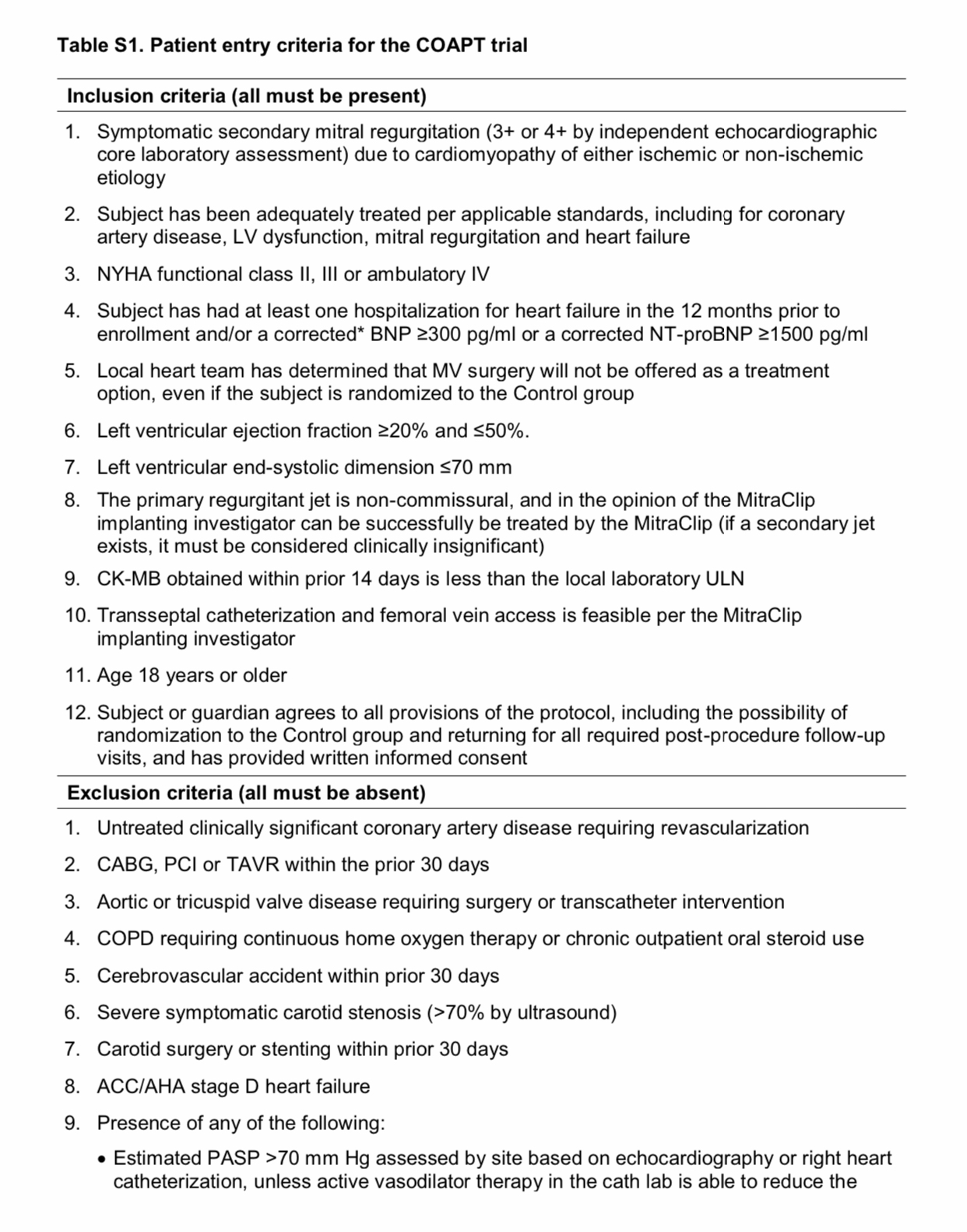 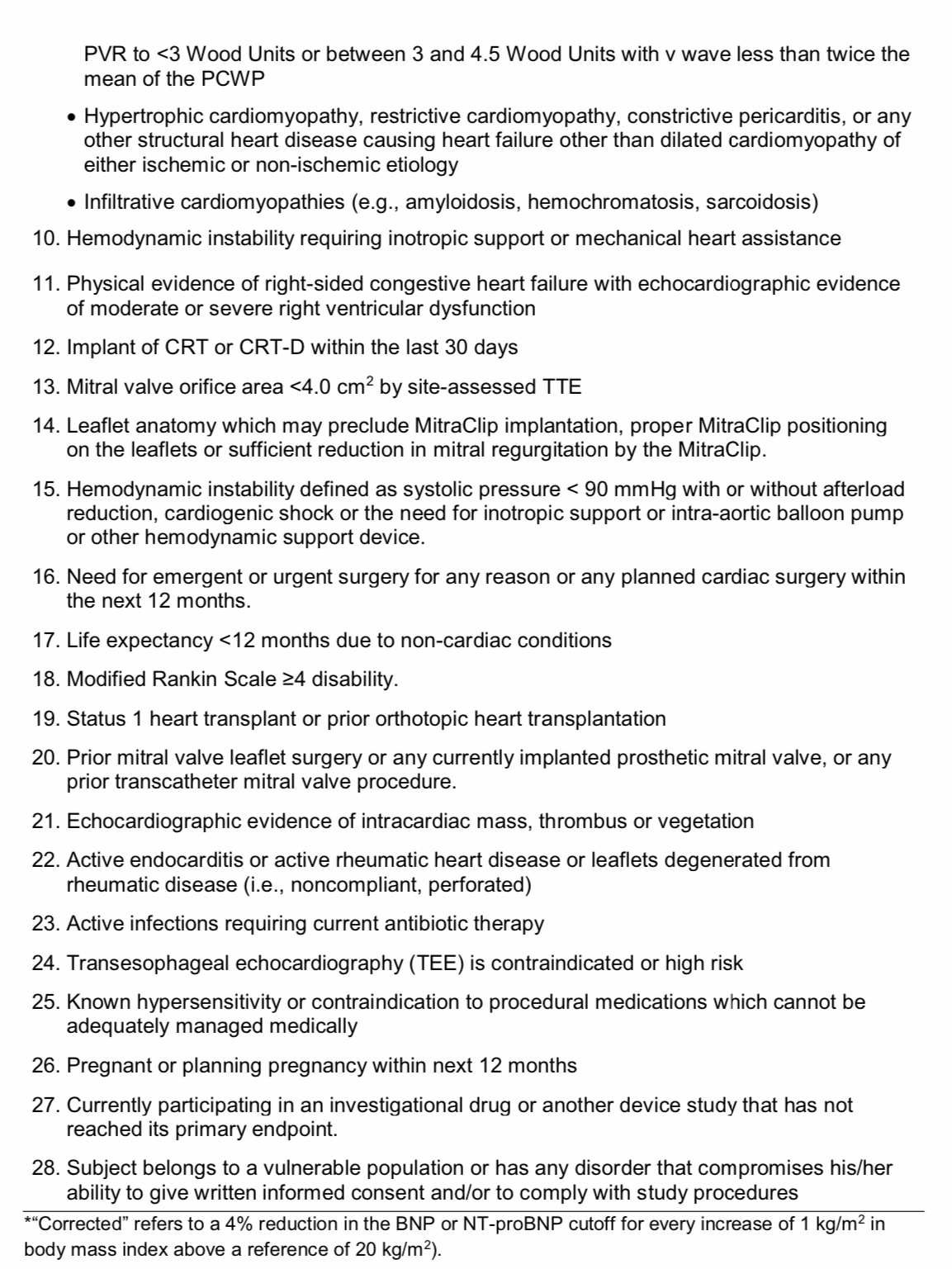 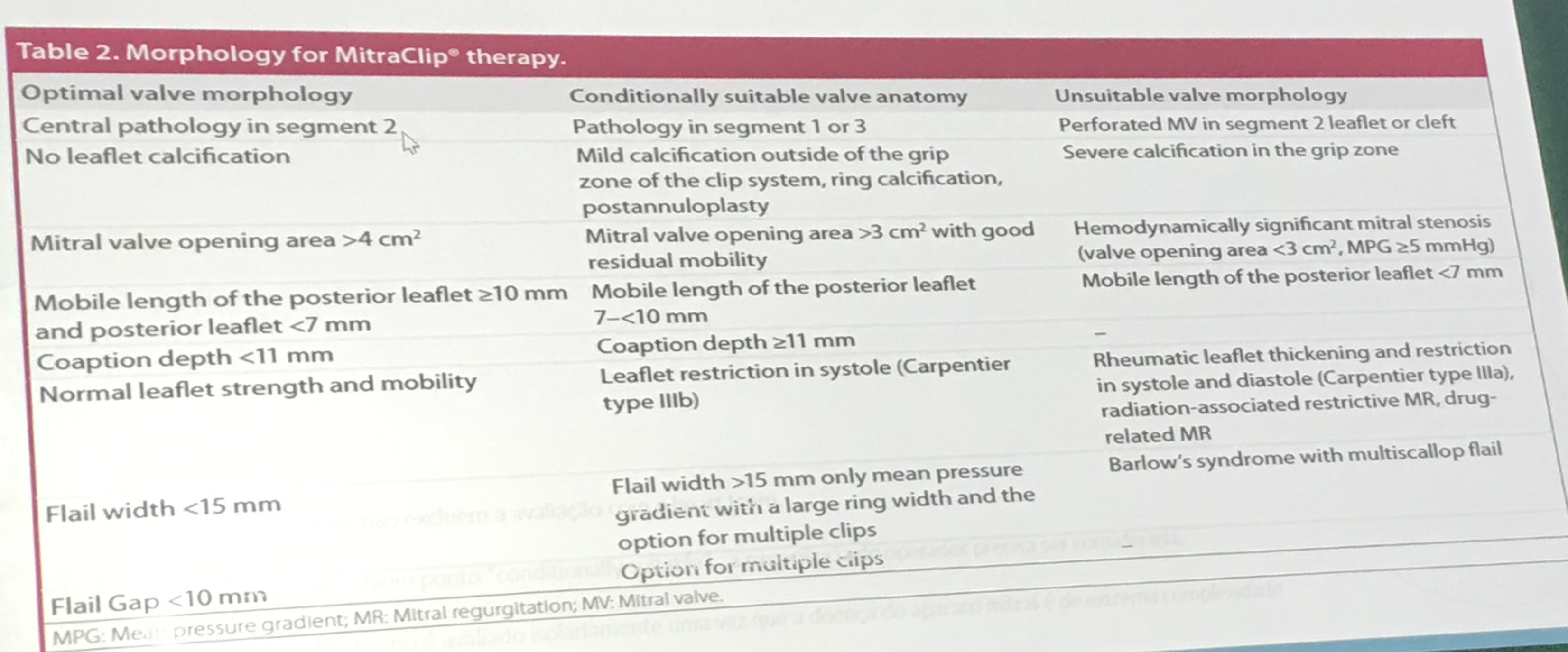 MITRACLIP ® EM 5 W’s!!
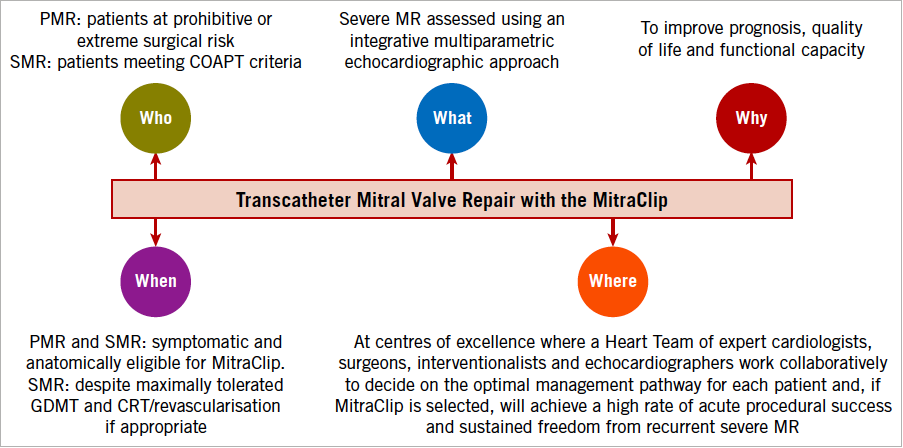